LES CYCLES DE PERCAGE
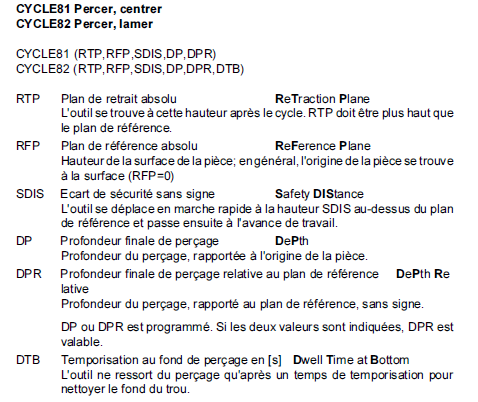 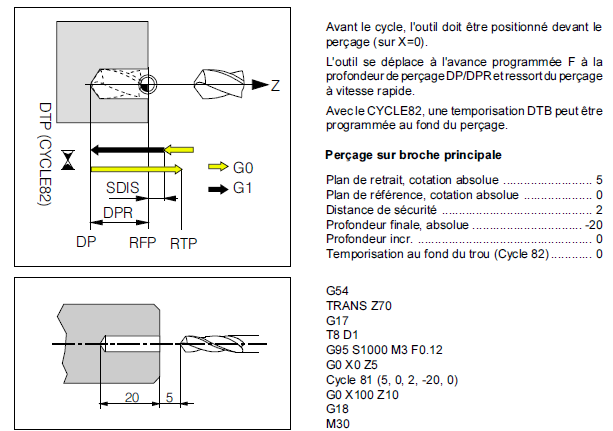 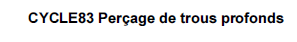 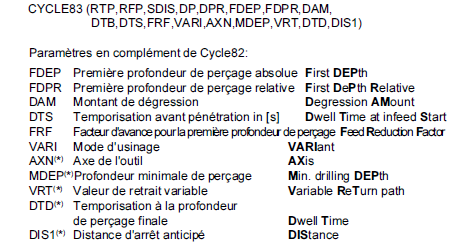 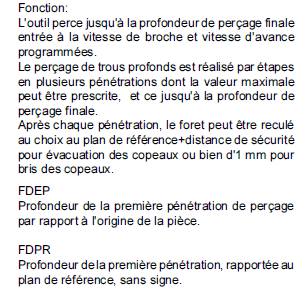 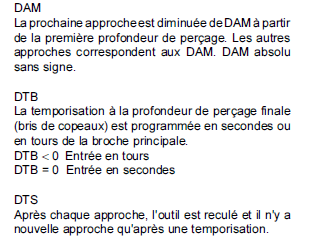 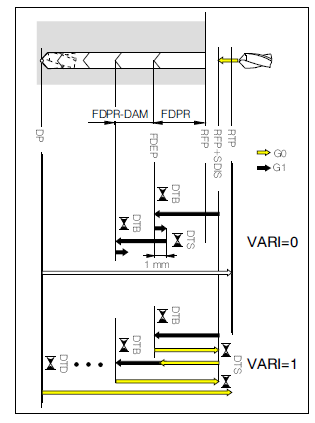 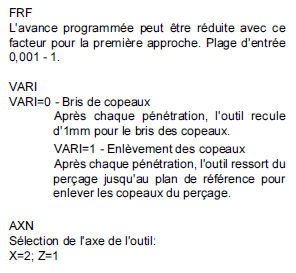 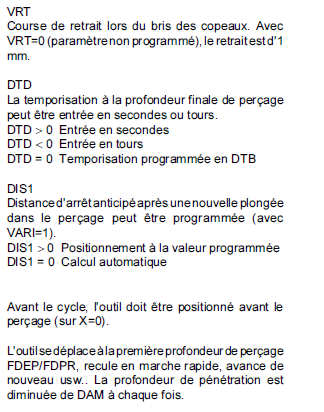 EXEMPLE DE PERCAGE PROFOND
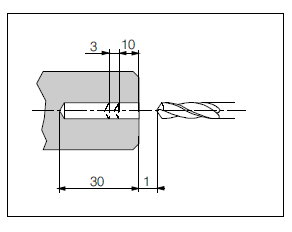 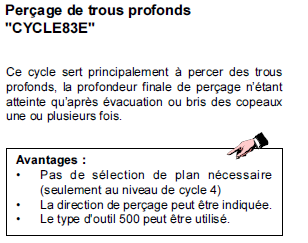 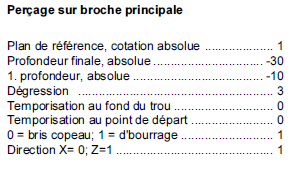 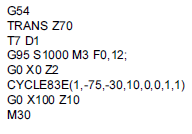